Daily physical activity is very important to help keep a healthy mind and body during this difficult
time. Click on an image below to try a workout. 

Healthy body = healthy mind
NETFLEX
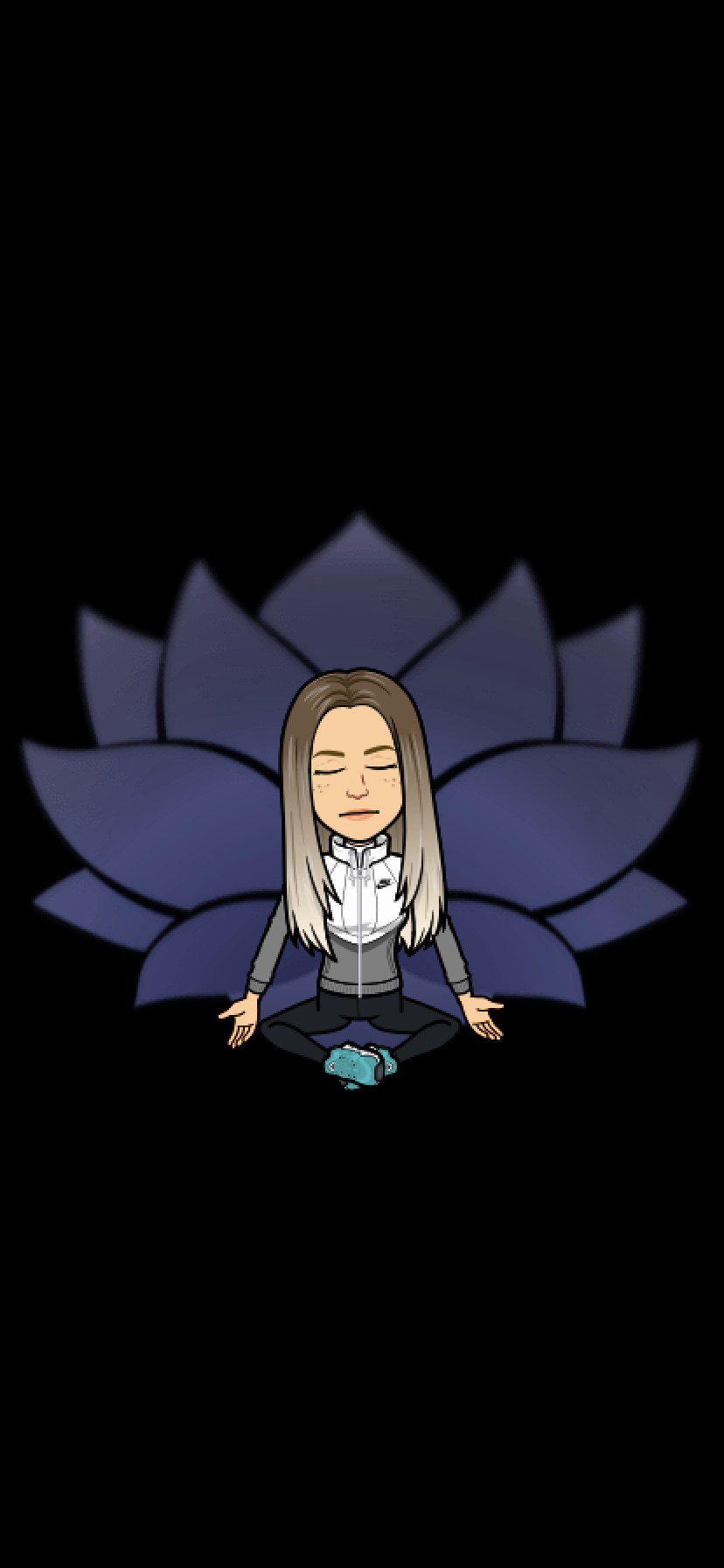 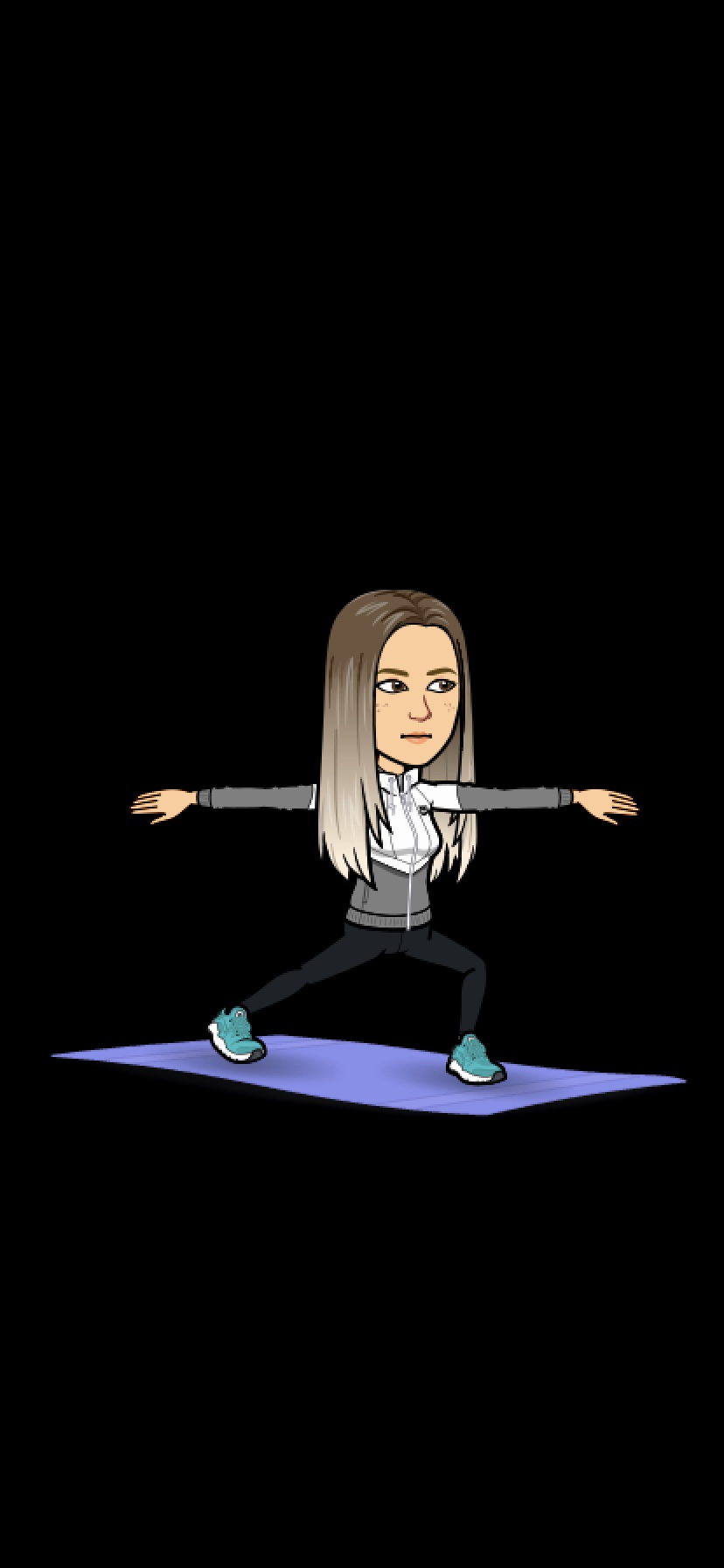 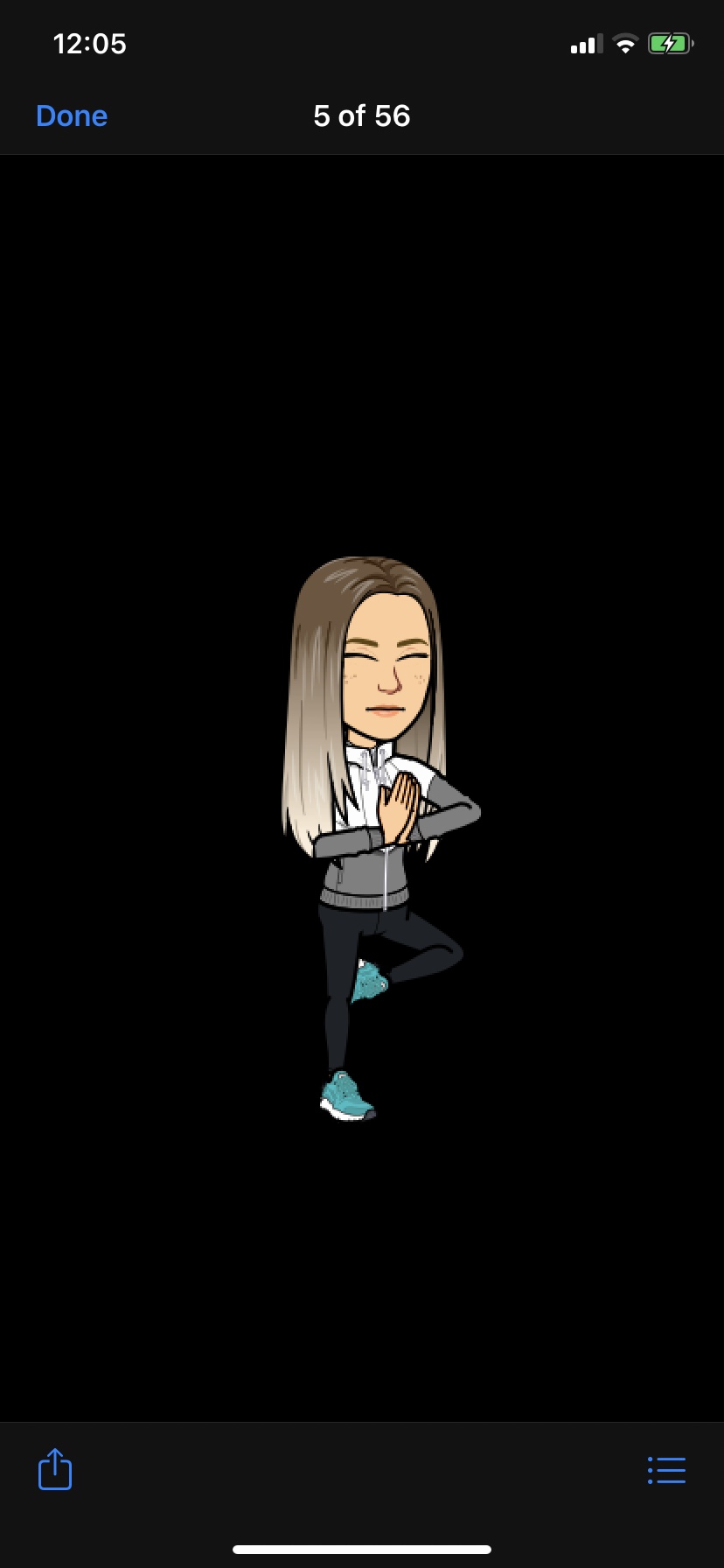 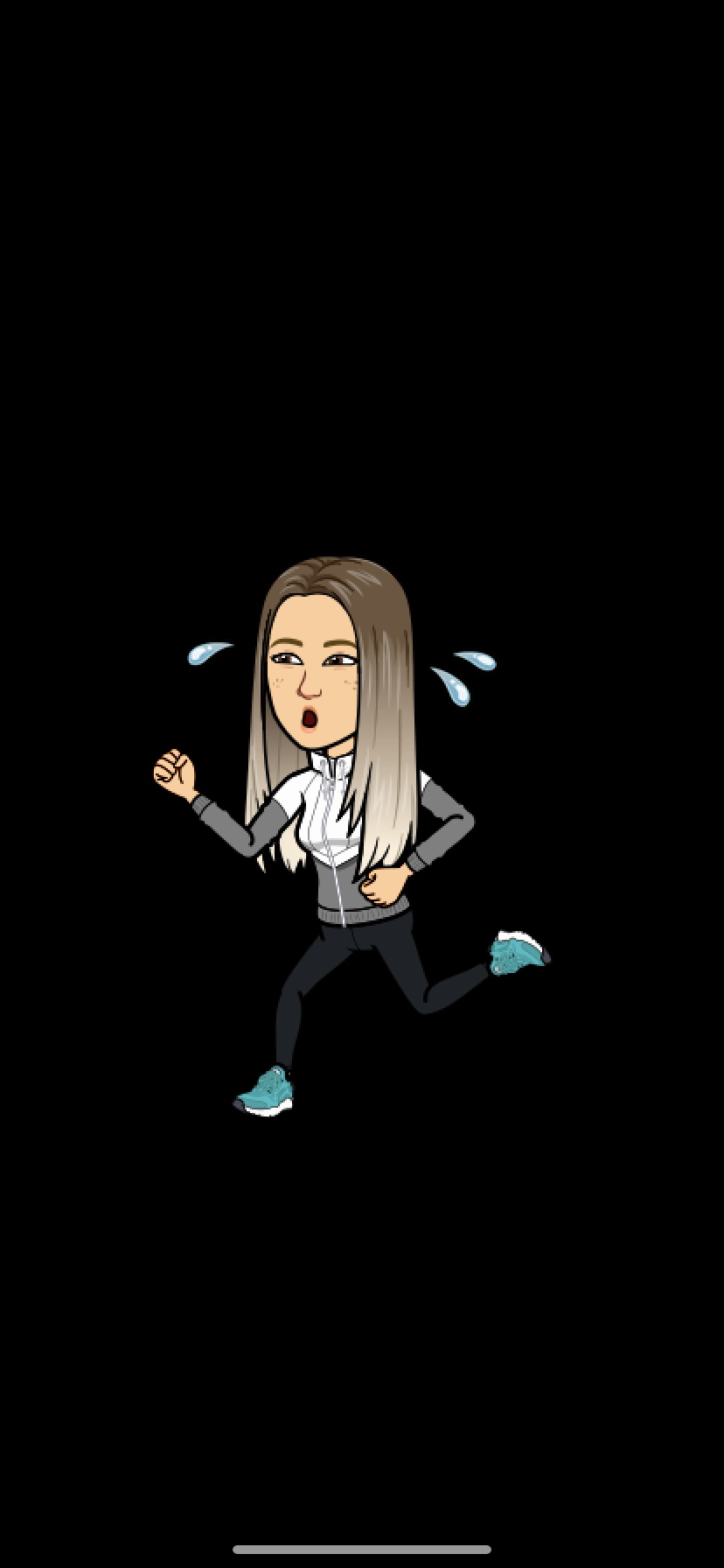 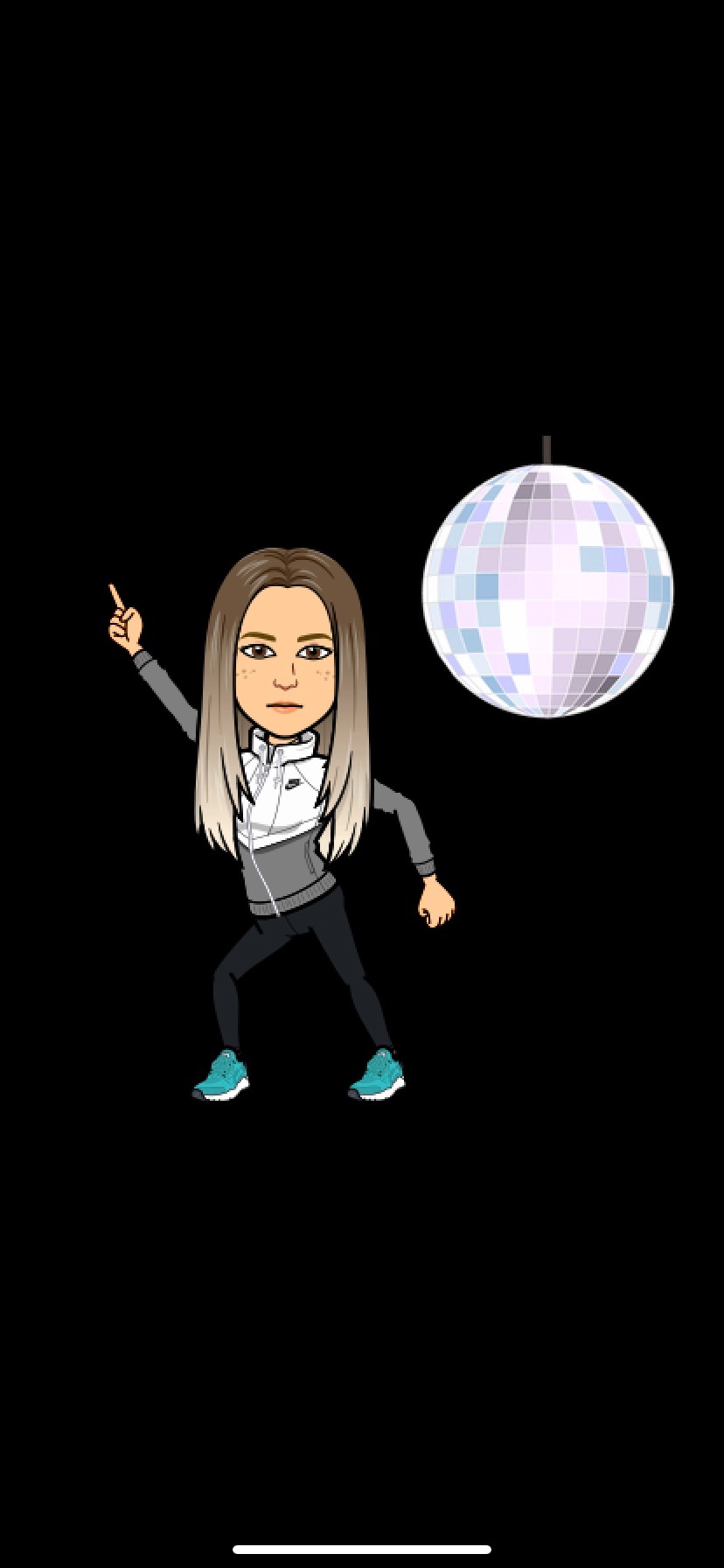 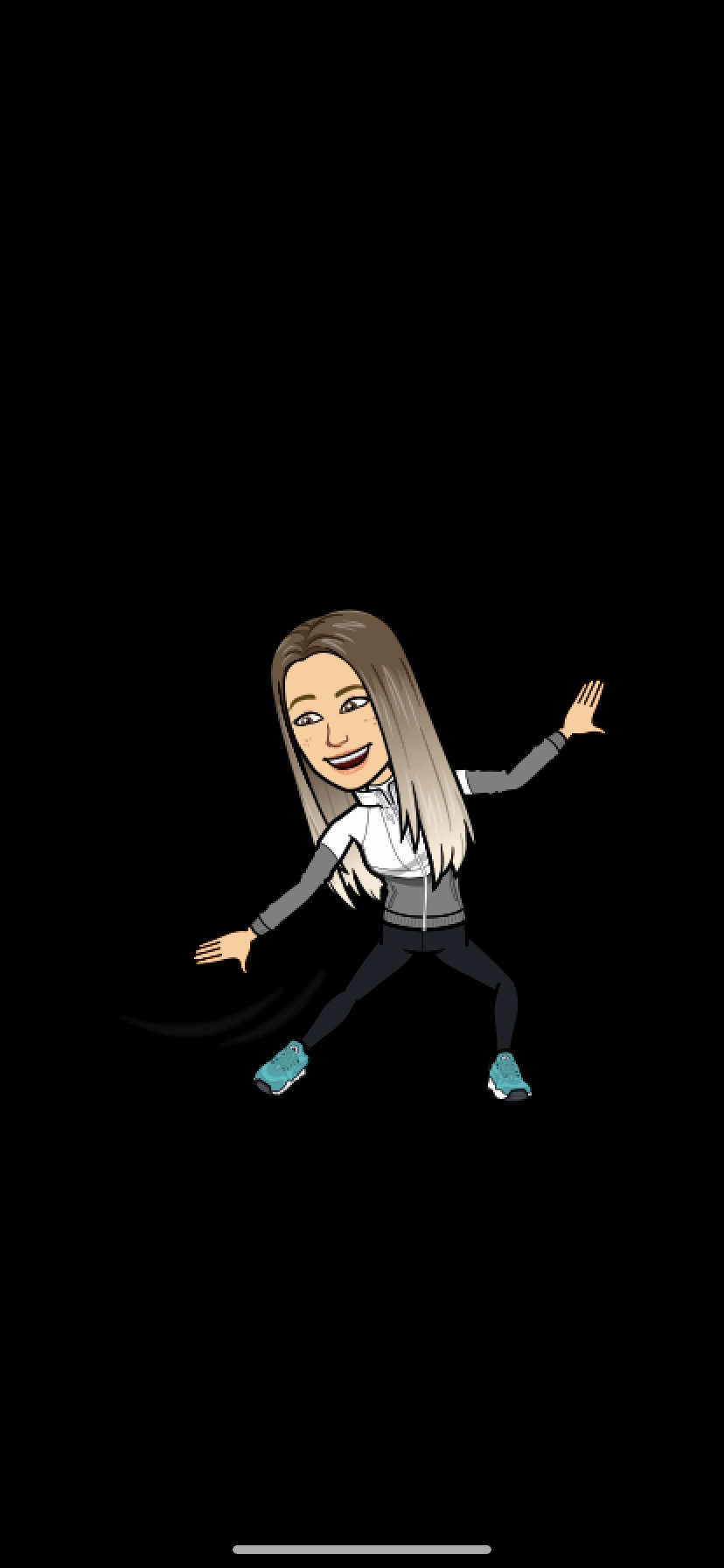 P.E. with Joe
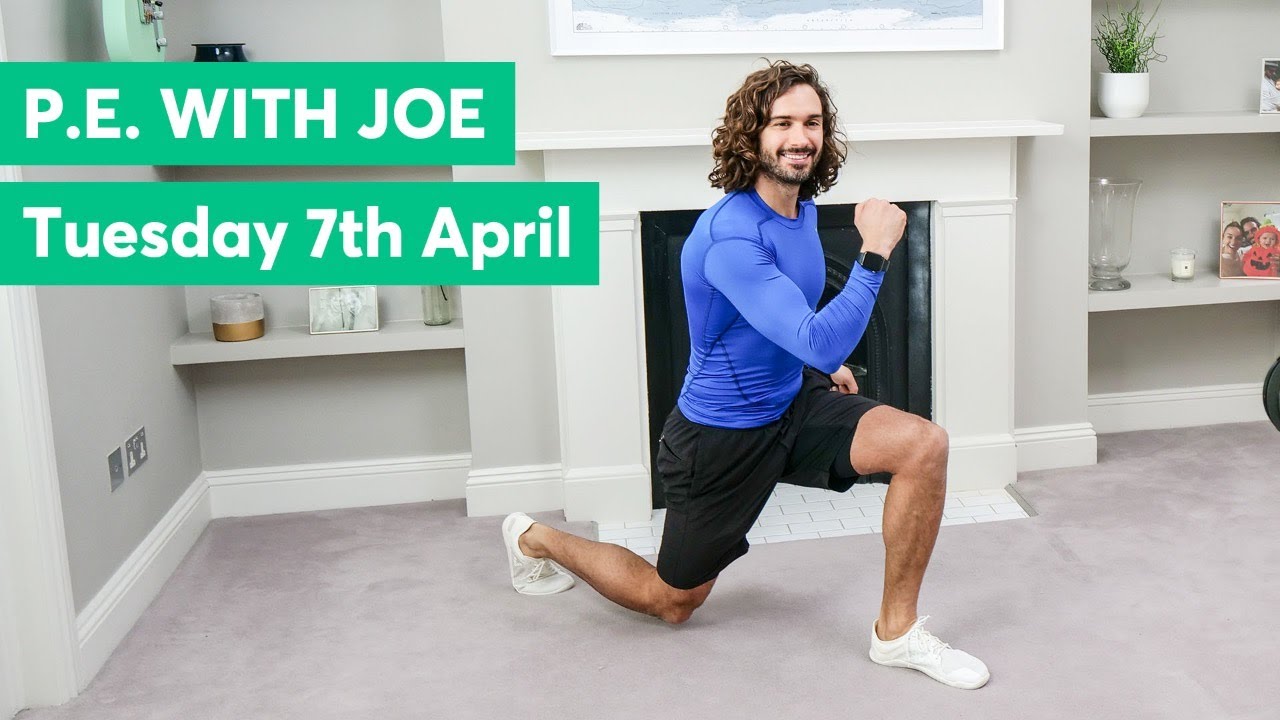 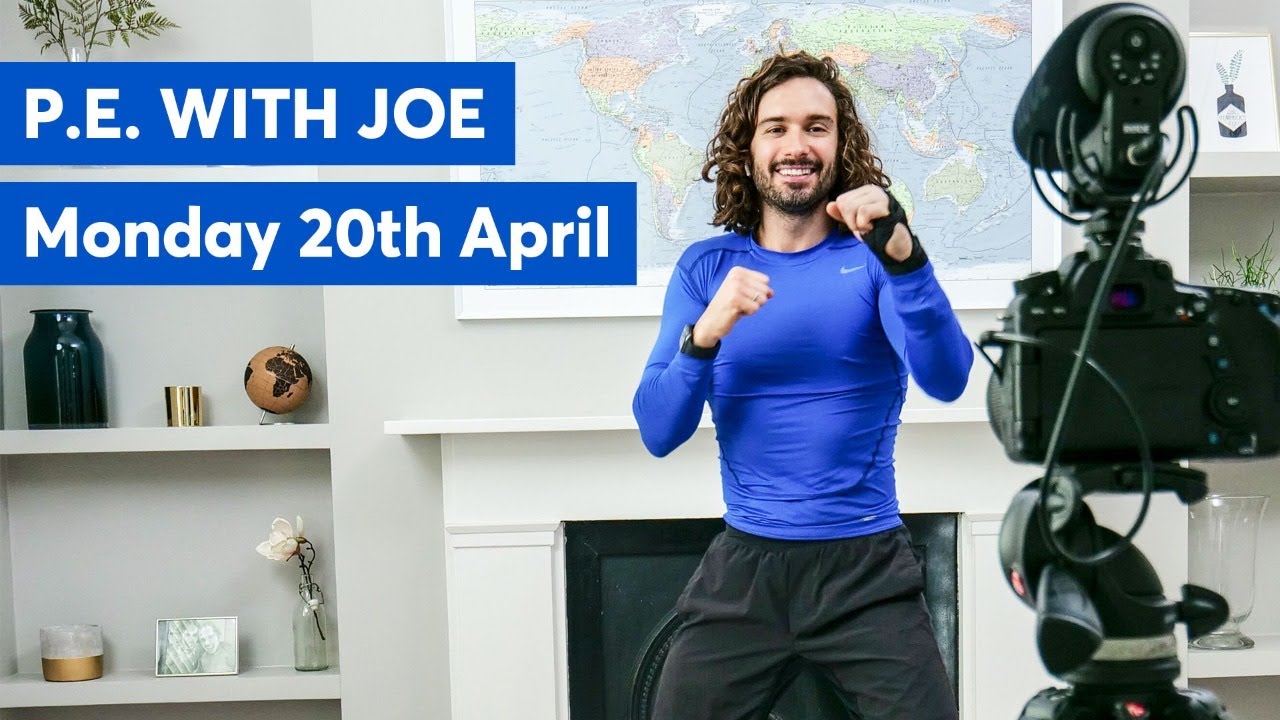 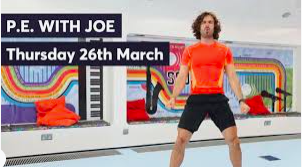 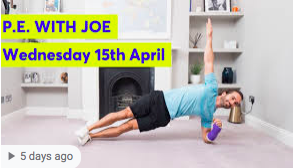 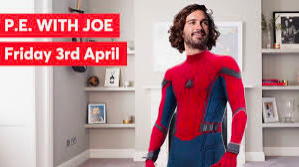 P.E. with Joe | Week 3
P.E. with Joe | Week 2
P.E. with Joe | Week 4
P.E. with Joe | Week 1
P.E. with Joe | Week 5
Superhero workout
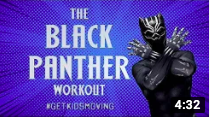 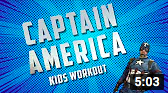 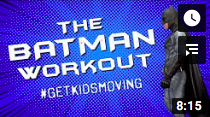 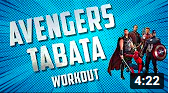 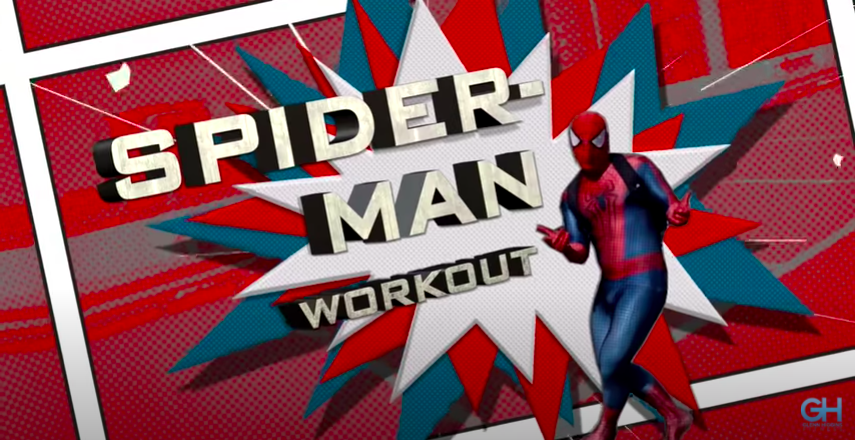 Yoga
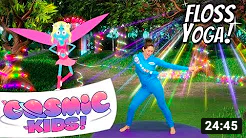 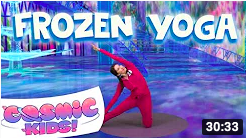 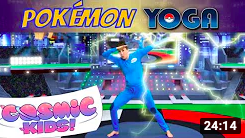 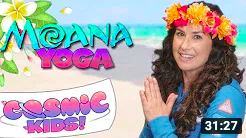 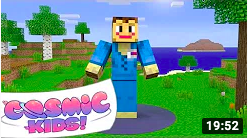 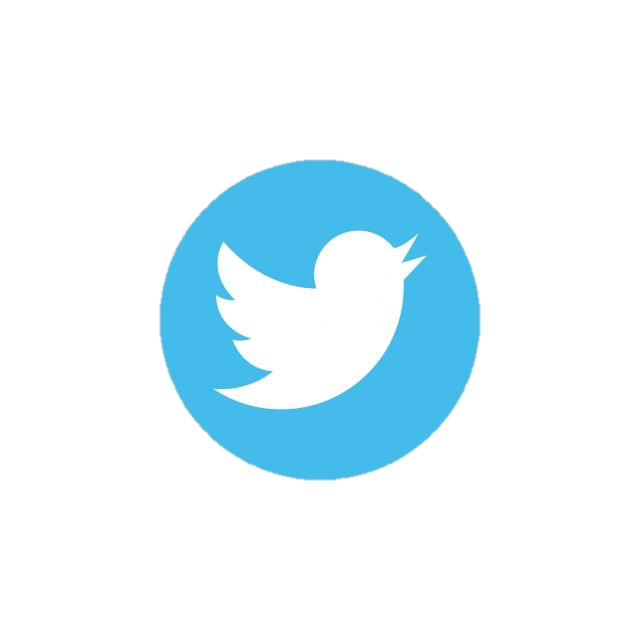 @Miss_Wiggin
Daily physical activity is very important to help keep a healthy mind and body during this difficult
time. Click on an image below to try a workout. 

Healthy body = healthy mind
NETFLEX
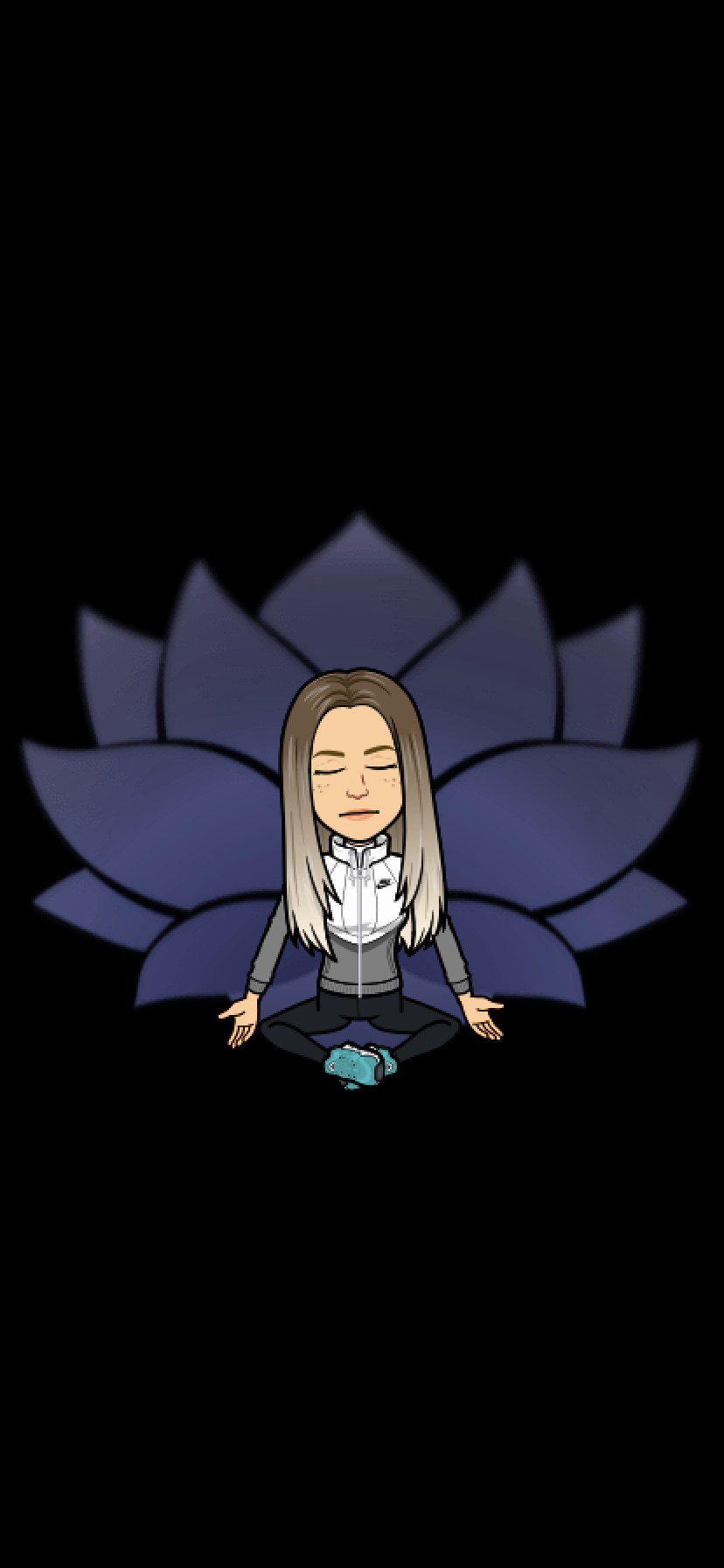 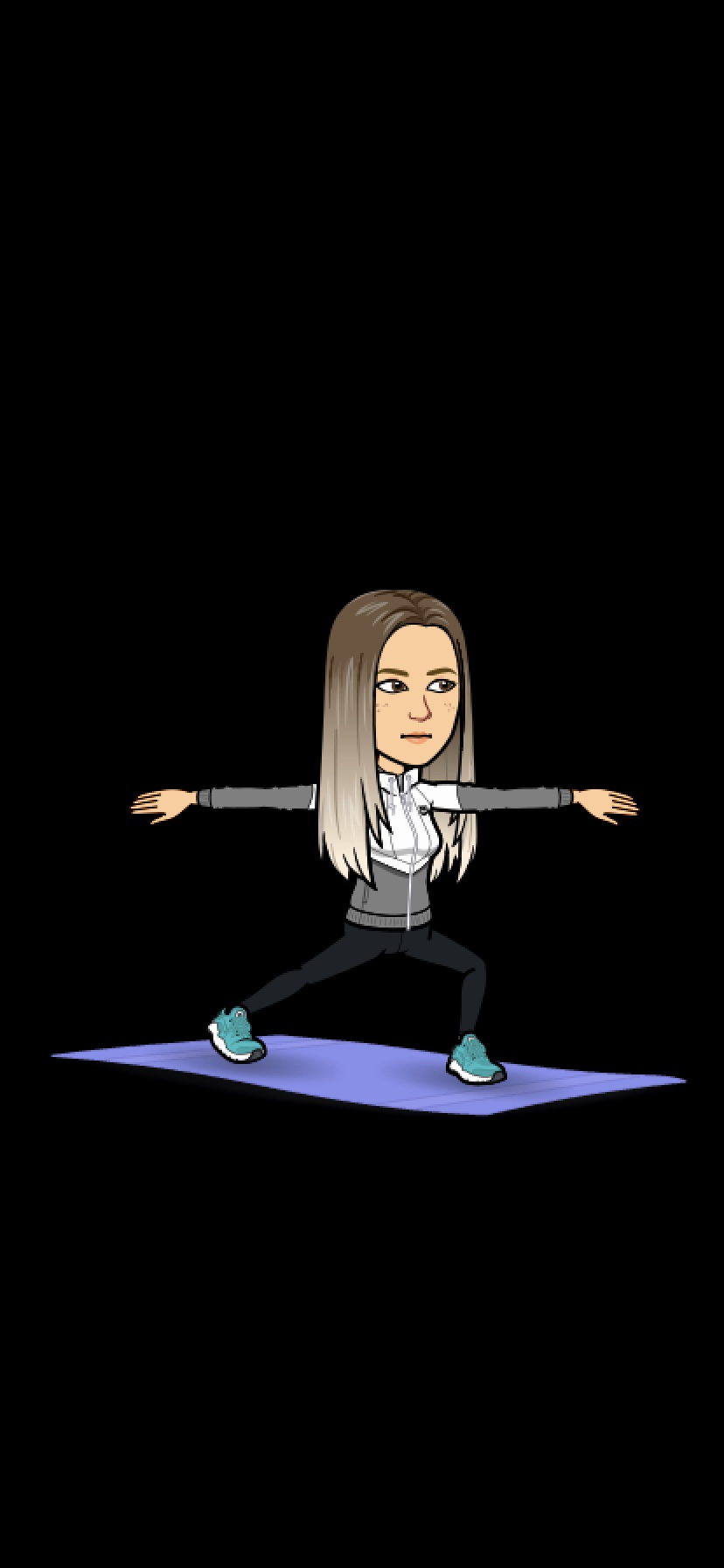 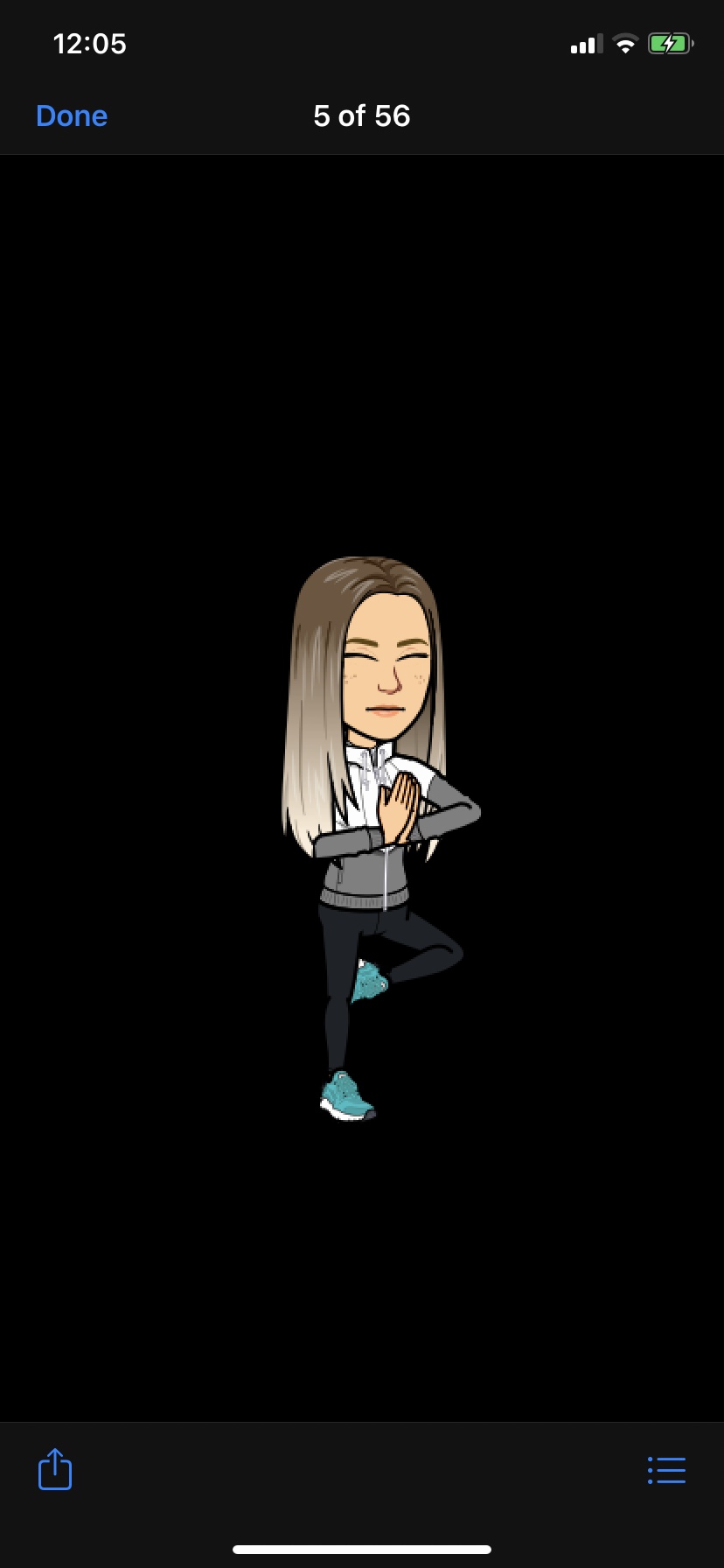 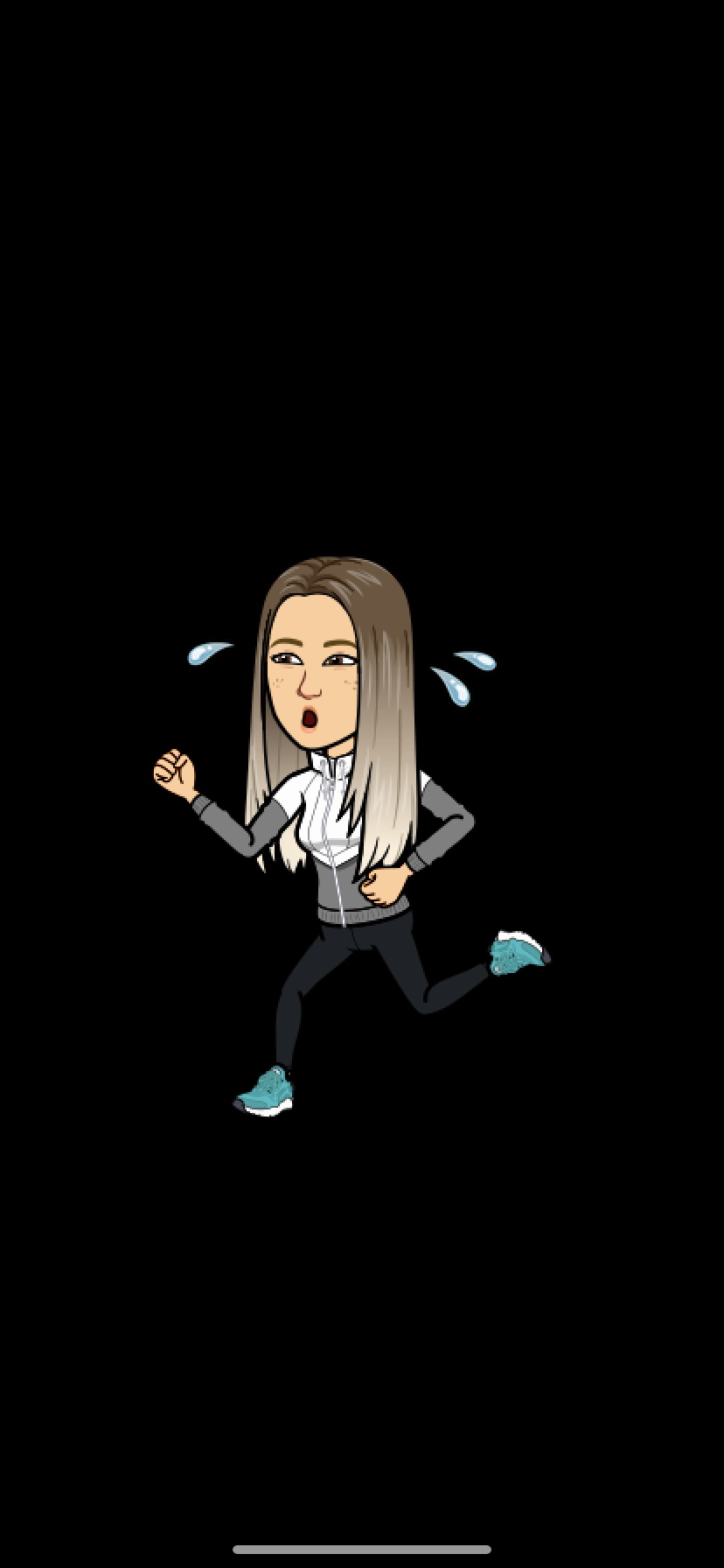 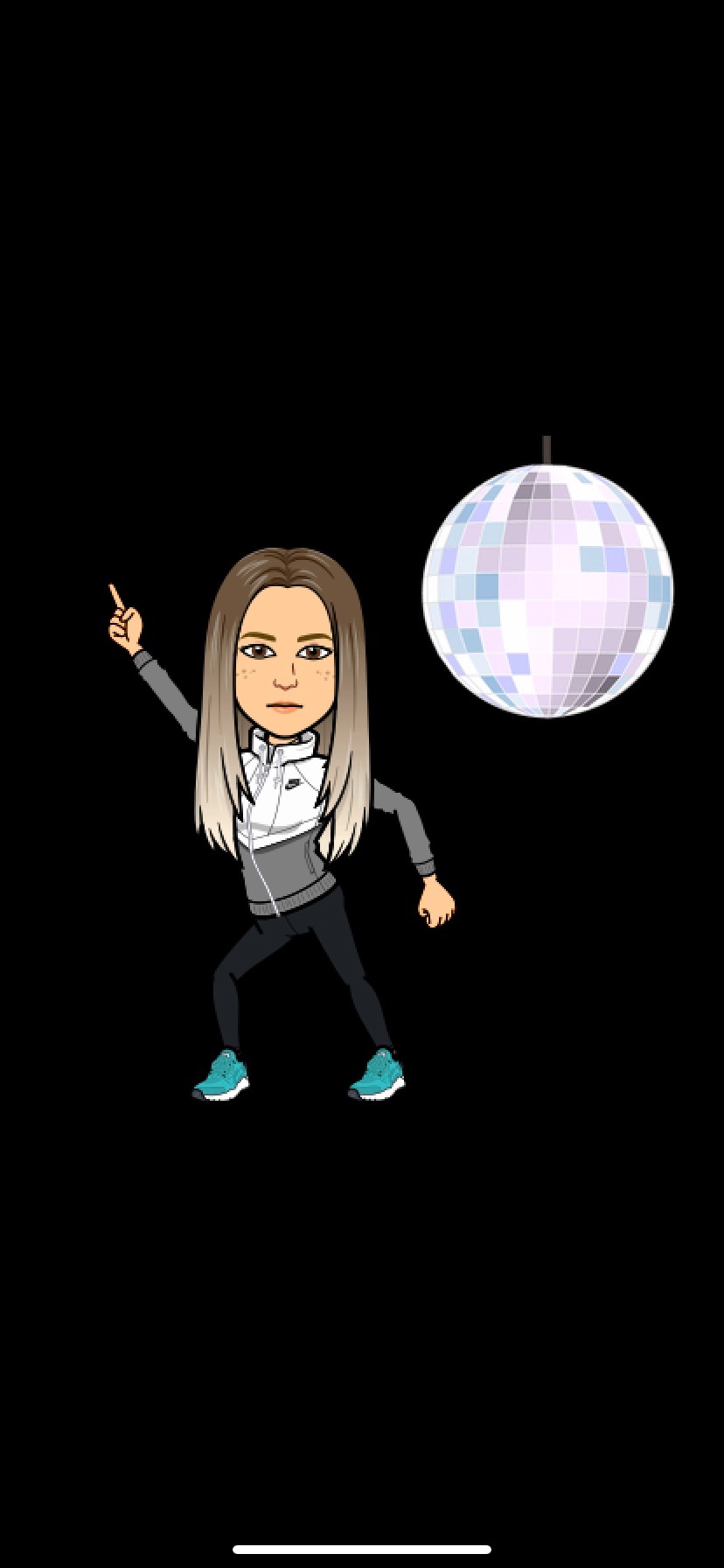 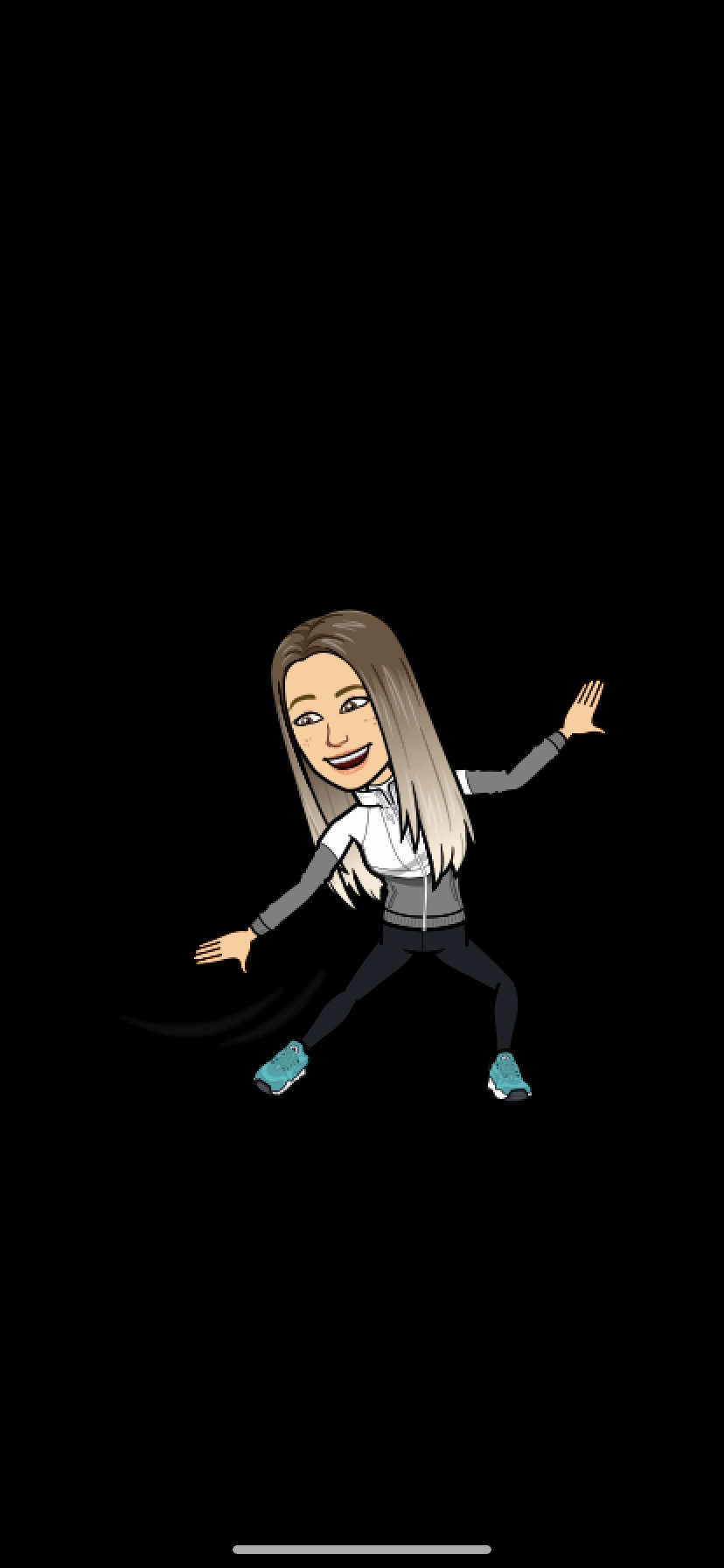 Just dance
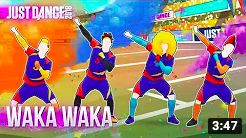 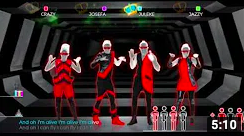 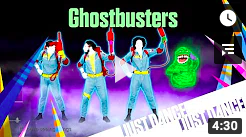 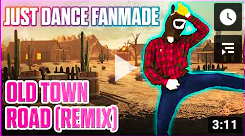 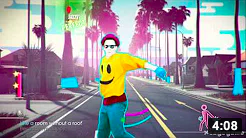 Fitness fun
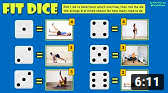 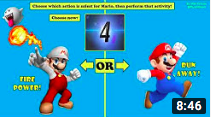 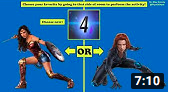 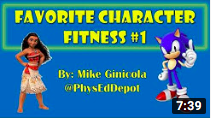 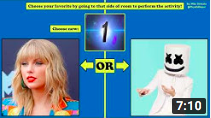 PE at home: challenge
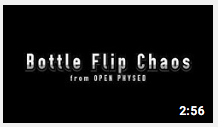 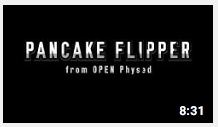 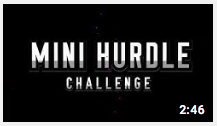 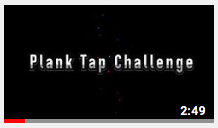 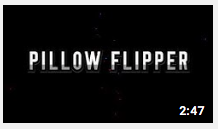 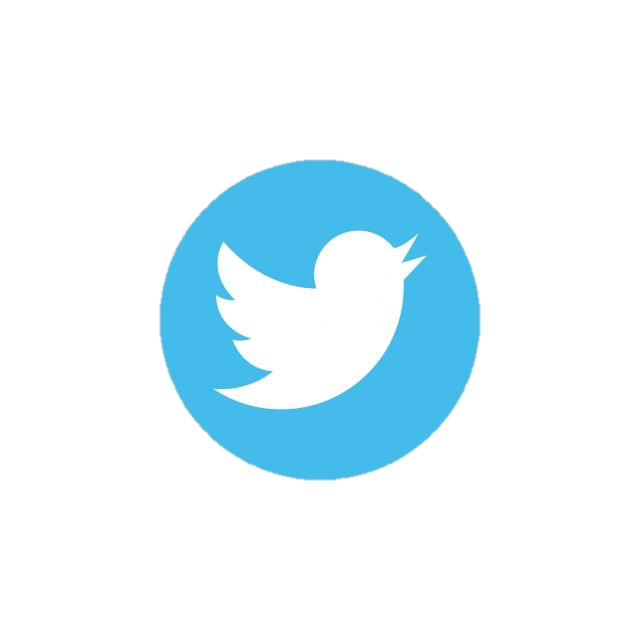 @Miss_Wiggin